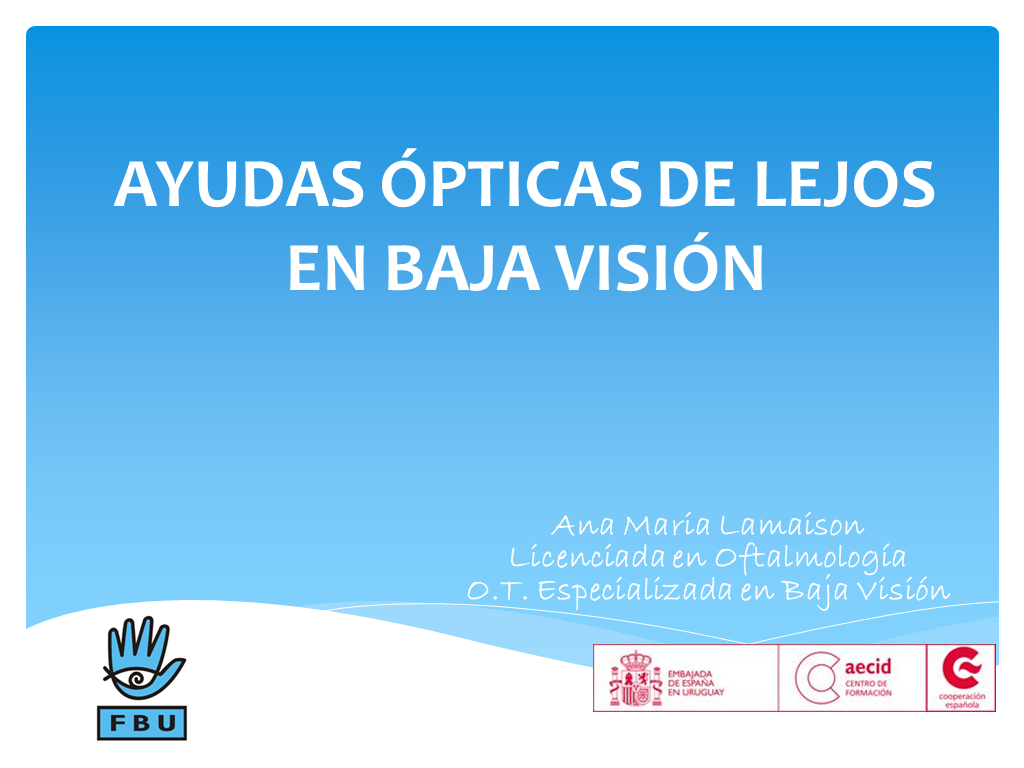 TELESCOPIOS

FILTROS

AYUDAS NO OPTICAS 

VISERAS
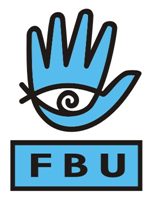 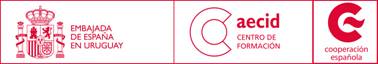 TELESCOPIOS
FOCO FIJO

ENFOCABLES
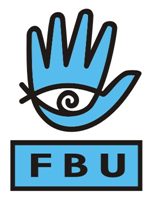 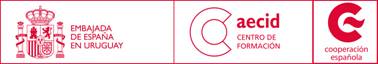 FOCO FIJO
DISTANCIA FINITA > 1 MT

POSICION SUPERIOR O CENTRAL
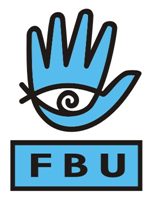 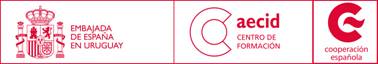 ENFOCABLES
≠ DISTANCIAS

POSICION SUPERIOR

CENTRAL
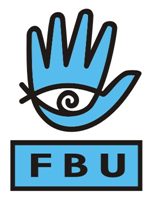 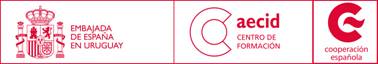 MONOCULAR
BINOCULAR
MANUALES
MONTADOS
INTRAOCULAR
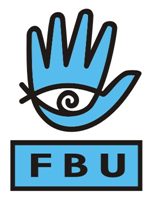 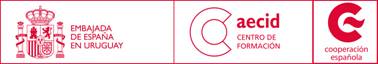 ?

X < C V 

PESO
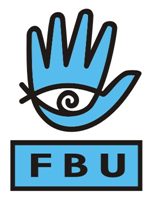 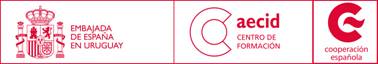 TAREAS
VISUALIZAR SEMAFOROS
CARTELES EN CALLE
ROSTROS
OMNIBUS
TV
PIZARRA
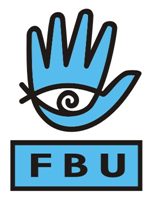 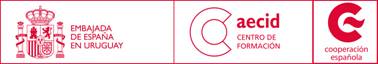 CUANDO SE ACONSEJAN
MEJOR IMAGEN QUE SIN EL
EN USO DE DISTANCIA > 1,5 MTS
CV QUE ABARQUE LO SUFICIENTE
PIZARRA en ESCUELA
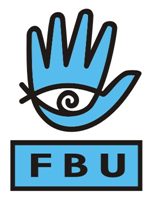 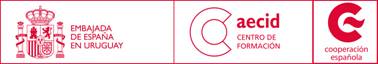 TECNICAS DE ENTRENAMIENTO
ENFOQUES PUNTUALES
RASTRILLEO
RECONOCIMIENTO EN SU PROPIA CASA
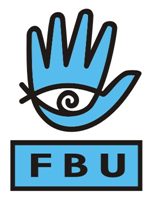 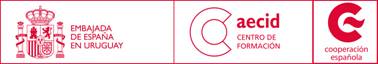 ENTRENAR
CON TUBOS

EJEMPLO: PAPEL  DE COCINA
		    PAPEL DE FAX
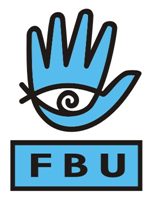 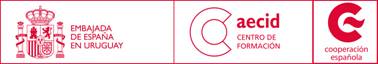 ENTRENAMIENTO CON TS
NOMBRES CALLES

NUMEROS PUERTAS

AMIGO ENTRE MUCHA GENTE
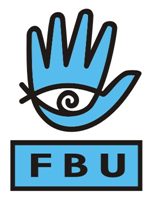 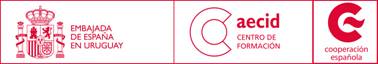 TENER EN CUENTA
X

CV

NISTAGMUS
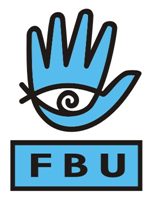 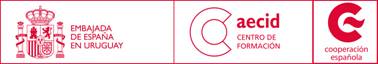 USO PUNTUAL
SI LOGRA C/ TS 5/10 AV
   SE LOGRA MAYORIA DE OBJETIVOS

DAR EL  < X  CON QUE LOGRA EL OBJETIVO

a  > X > DIFICULTAD
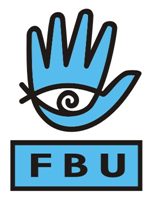 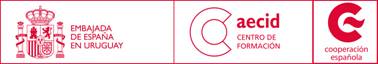 COMO SE USA
ENTRENANDO

ENTRENANDO

ENTRENANDO
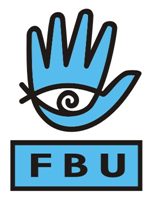 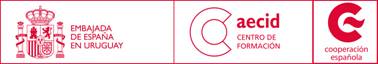 ? X de TS
ACORDE A SU NECESIDAD
ACORDE A SU AV
ACORDE A SU CV
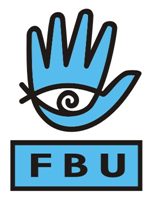 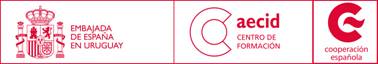 CV  vs  PATOLOGIA
DMRE
GLAUCOMA
RETINITIS PIGMENTARIA
RETINOPATIA DIABETICA
CATARATA
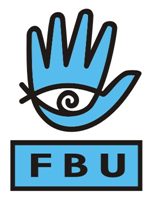 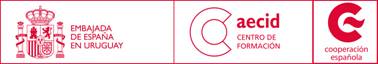 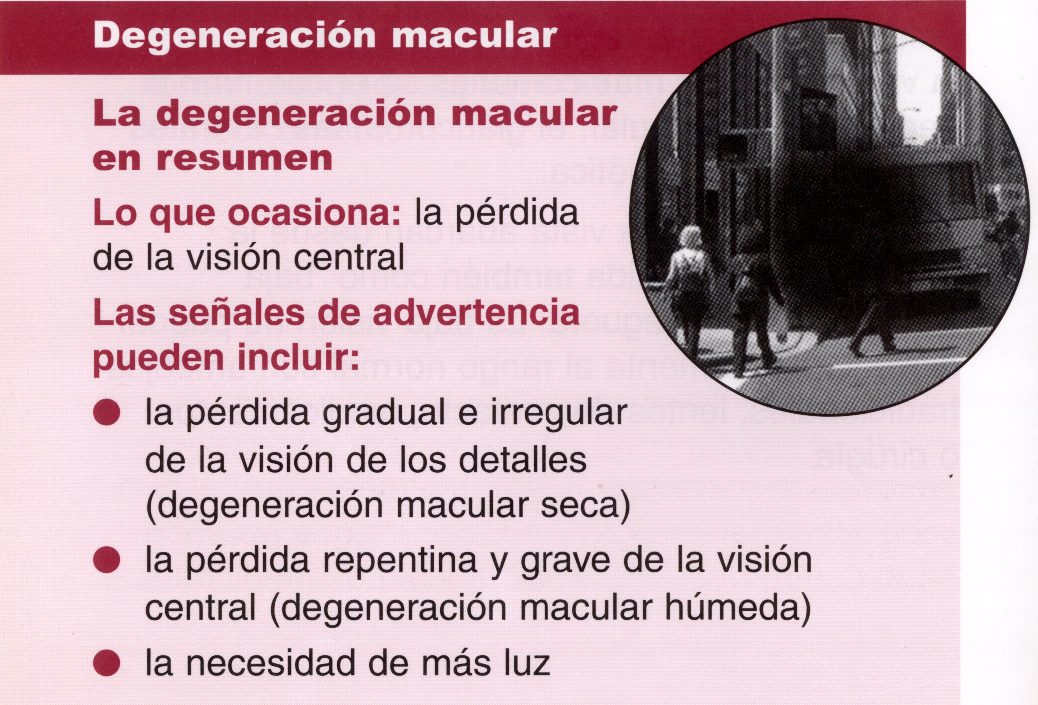 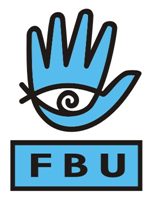 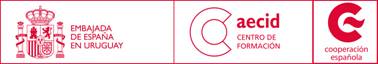 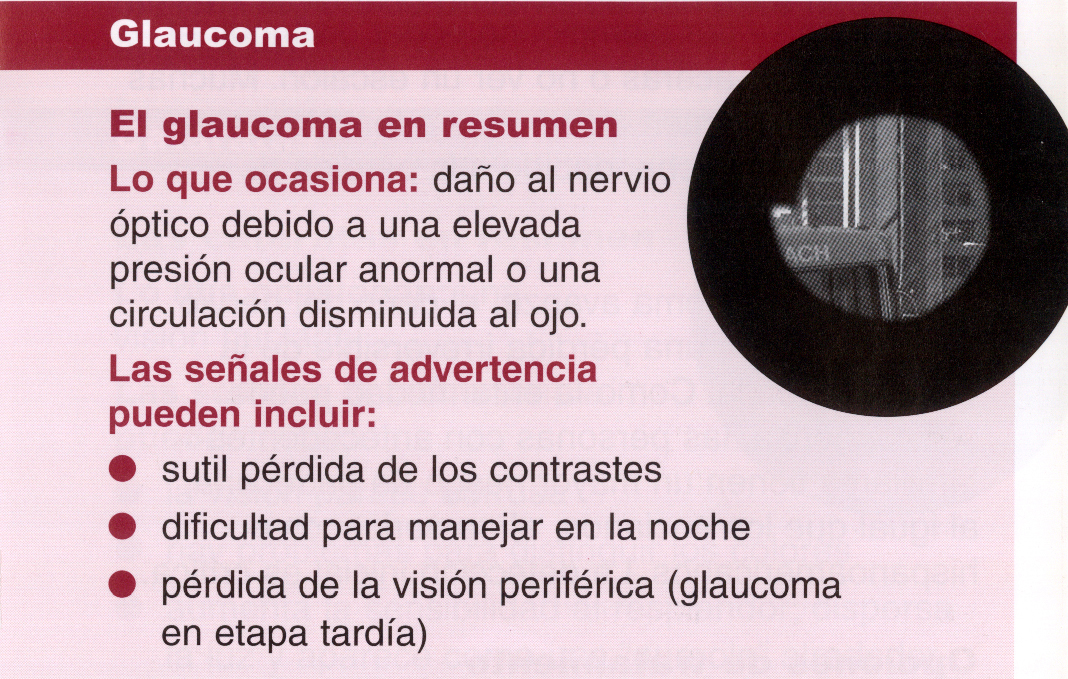 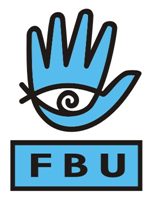 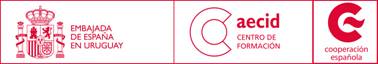 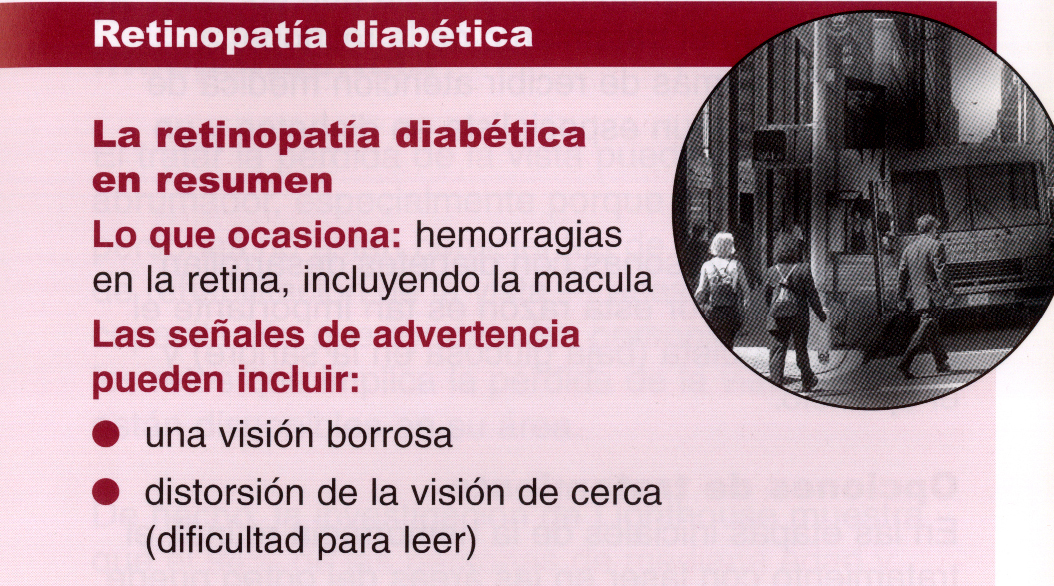 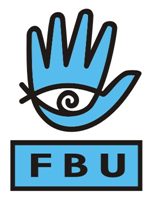 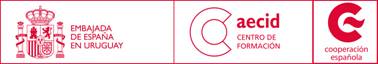 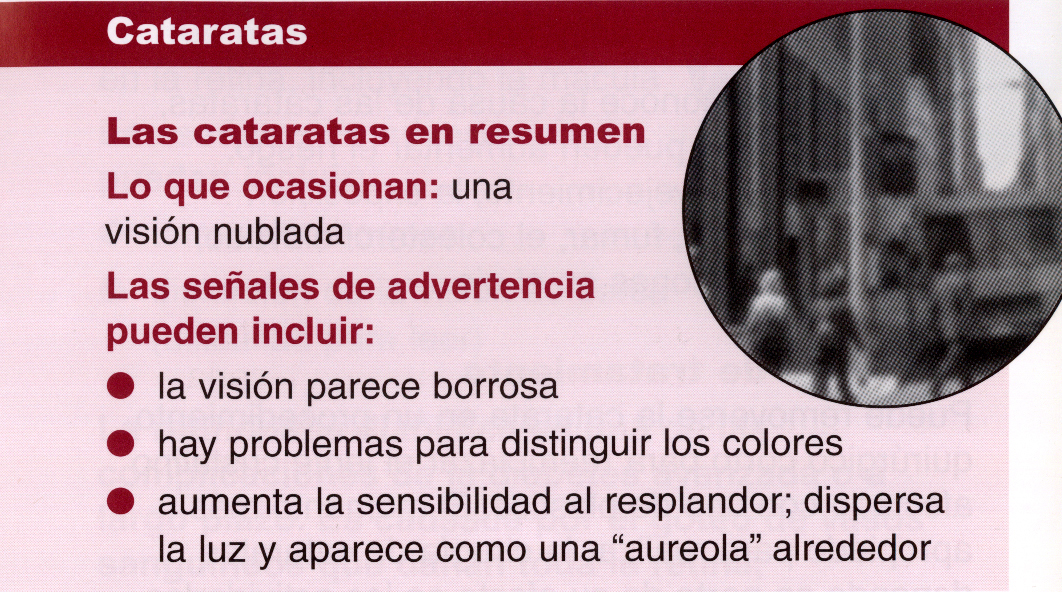 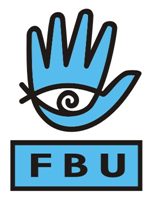 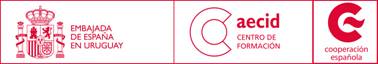 VARIEDAD DE TS
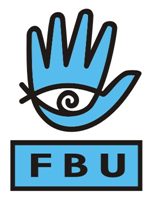 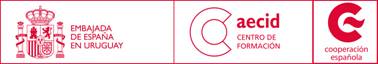 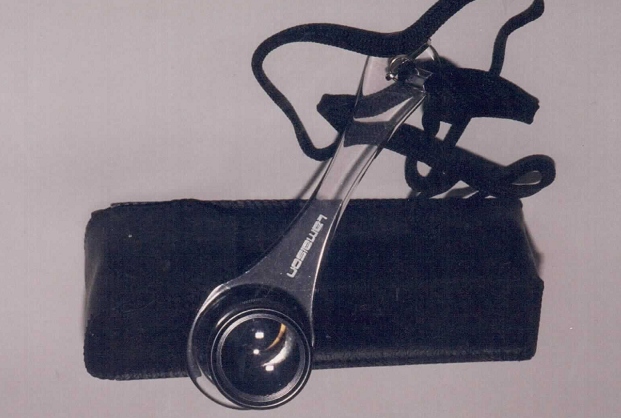 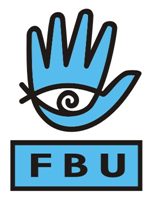 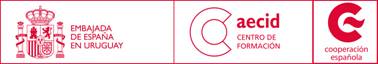 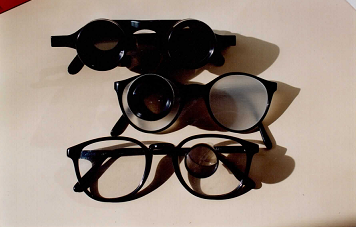 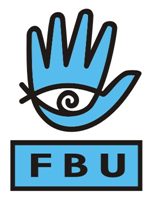 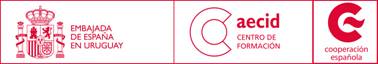 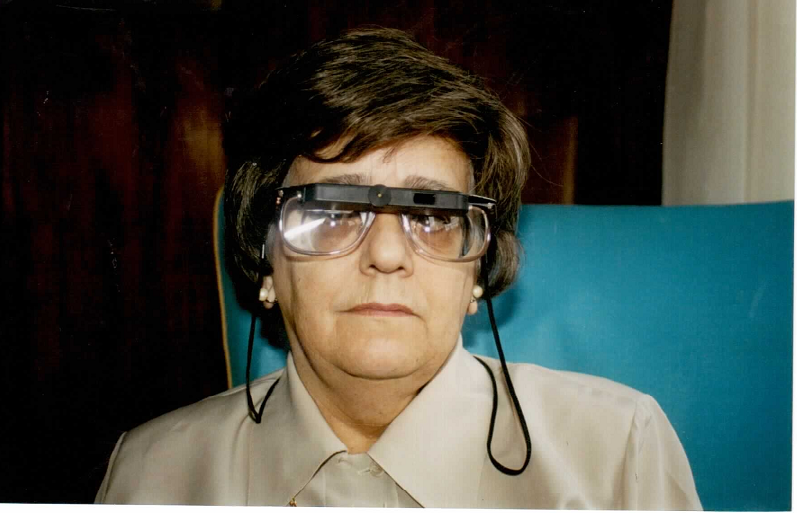 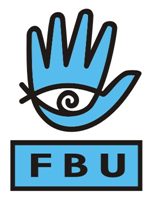 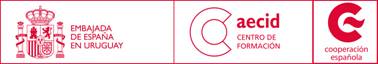 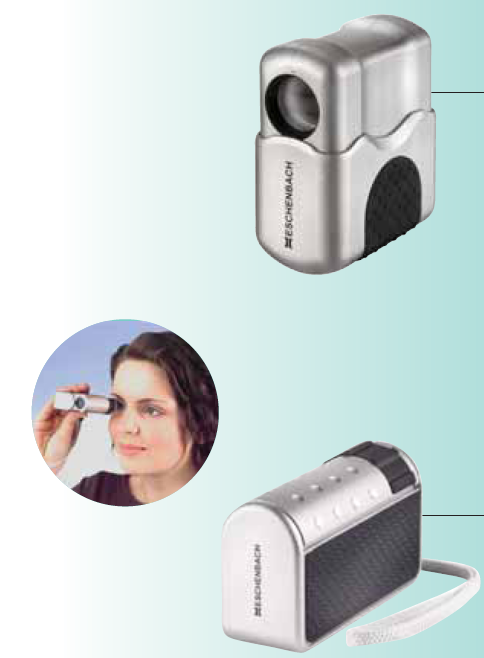 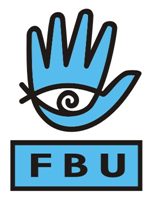 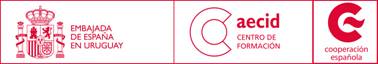 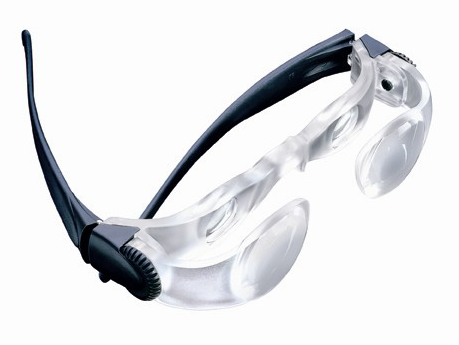 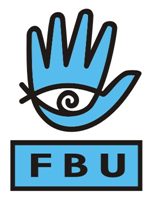 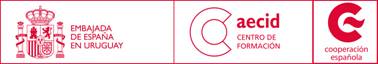 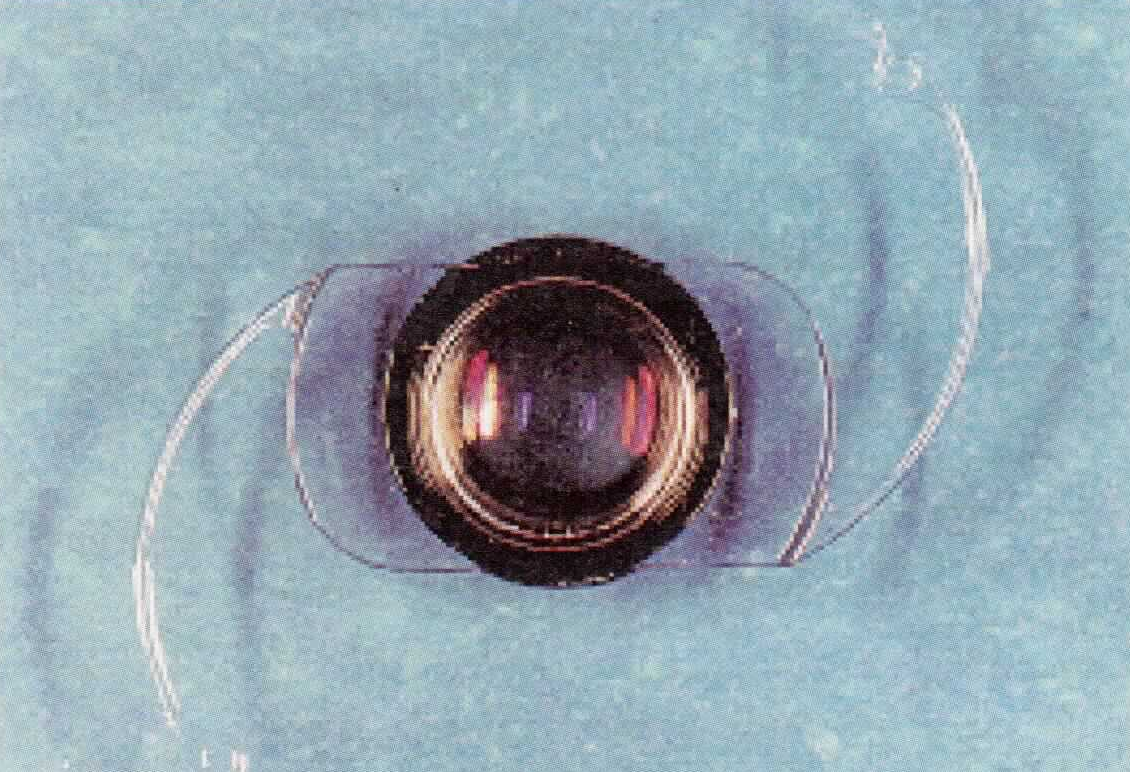 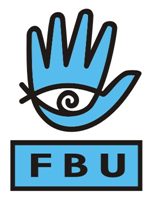 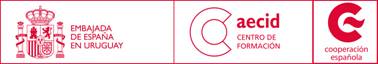